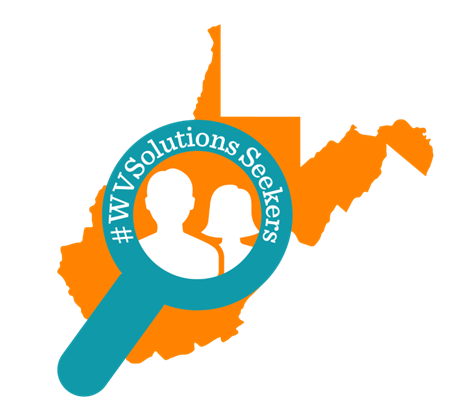 #WVSolutions SeekersRising Leaders in WV 2021 Honorees
Sponsored By:
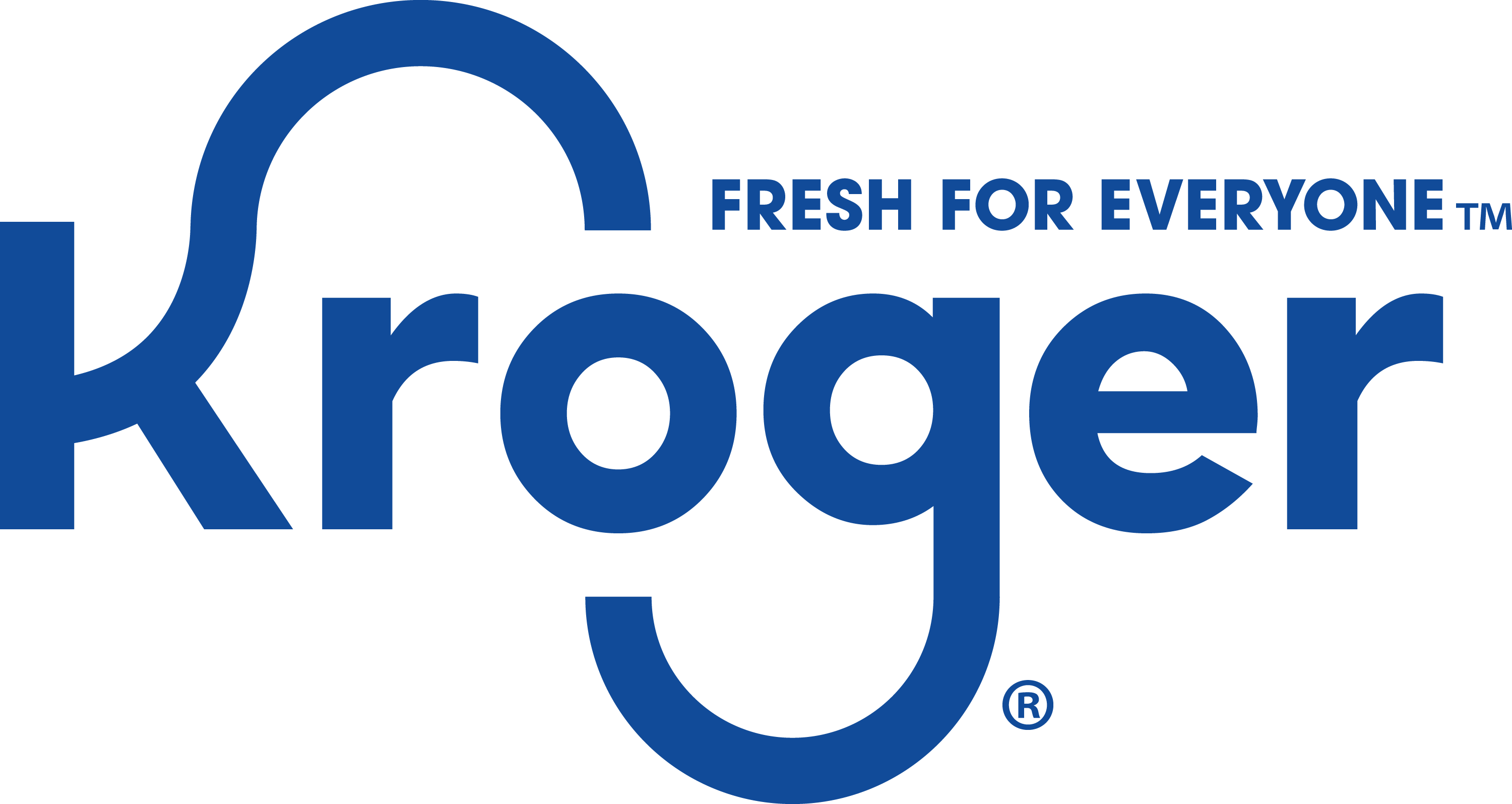 #WVSolutions Seekers
Rising Leader in WV Award
2021 Honoree

Brooklynn Johnson
Junior
Cabell Midland High School
Cabell County
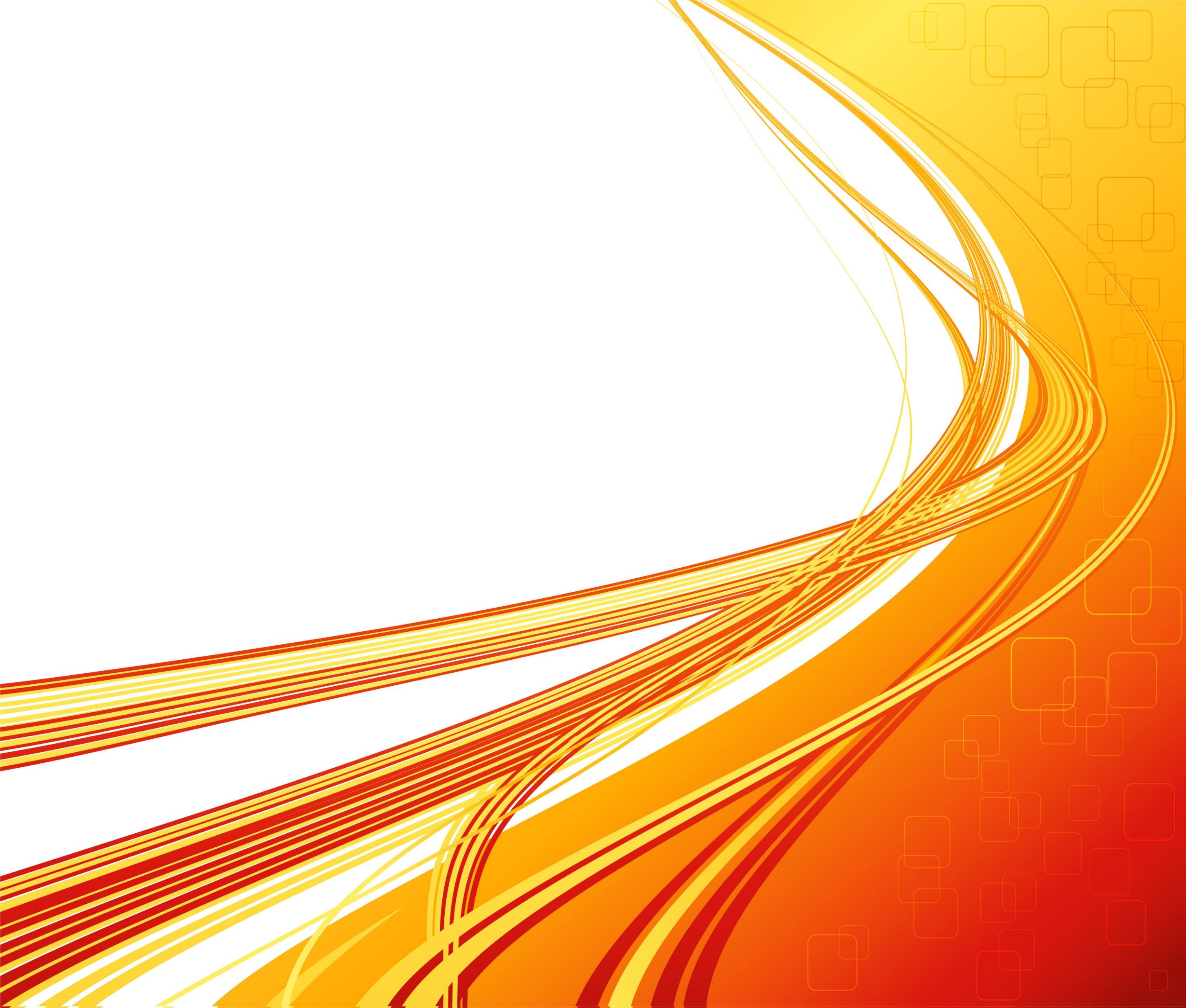 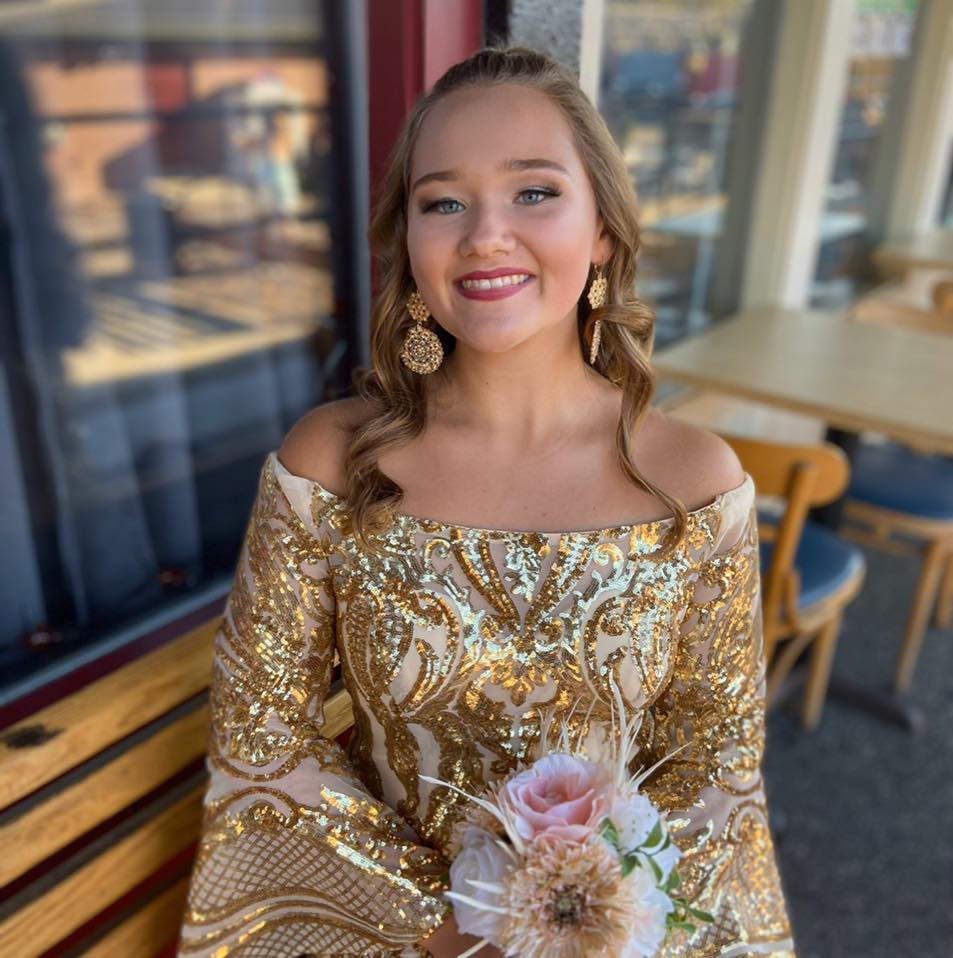 “Everyone is a genius. But if you judge a fish                                                                      by its ability to climb a tree, it will live                                                                its whole life believing that it is stupid.”                                                                                                 -Albert Einstein
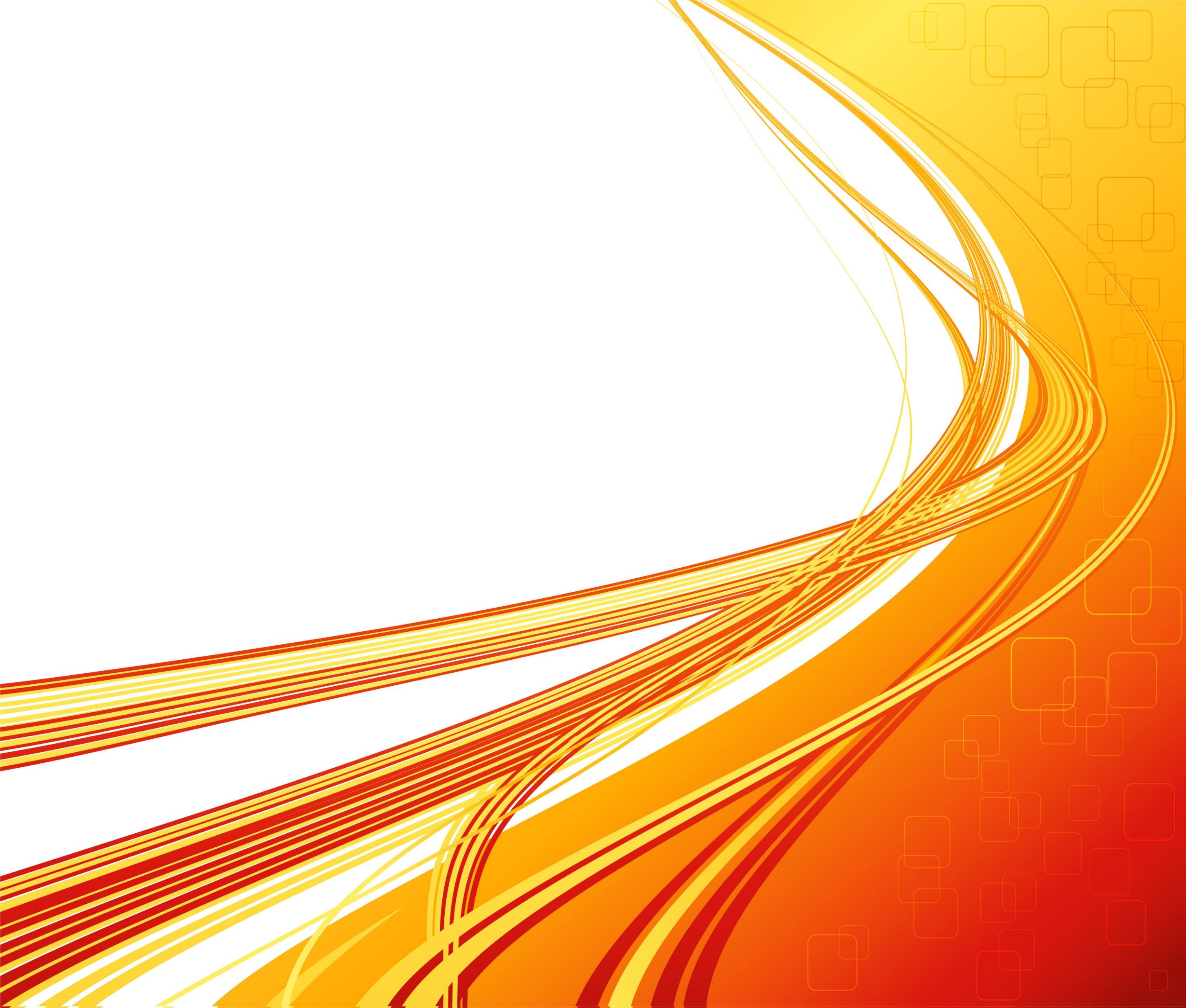 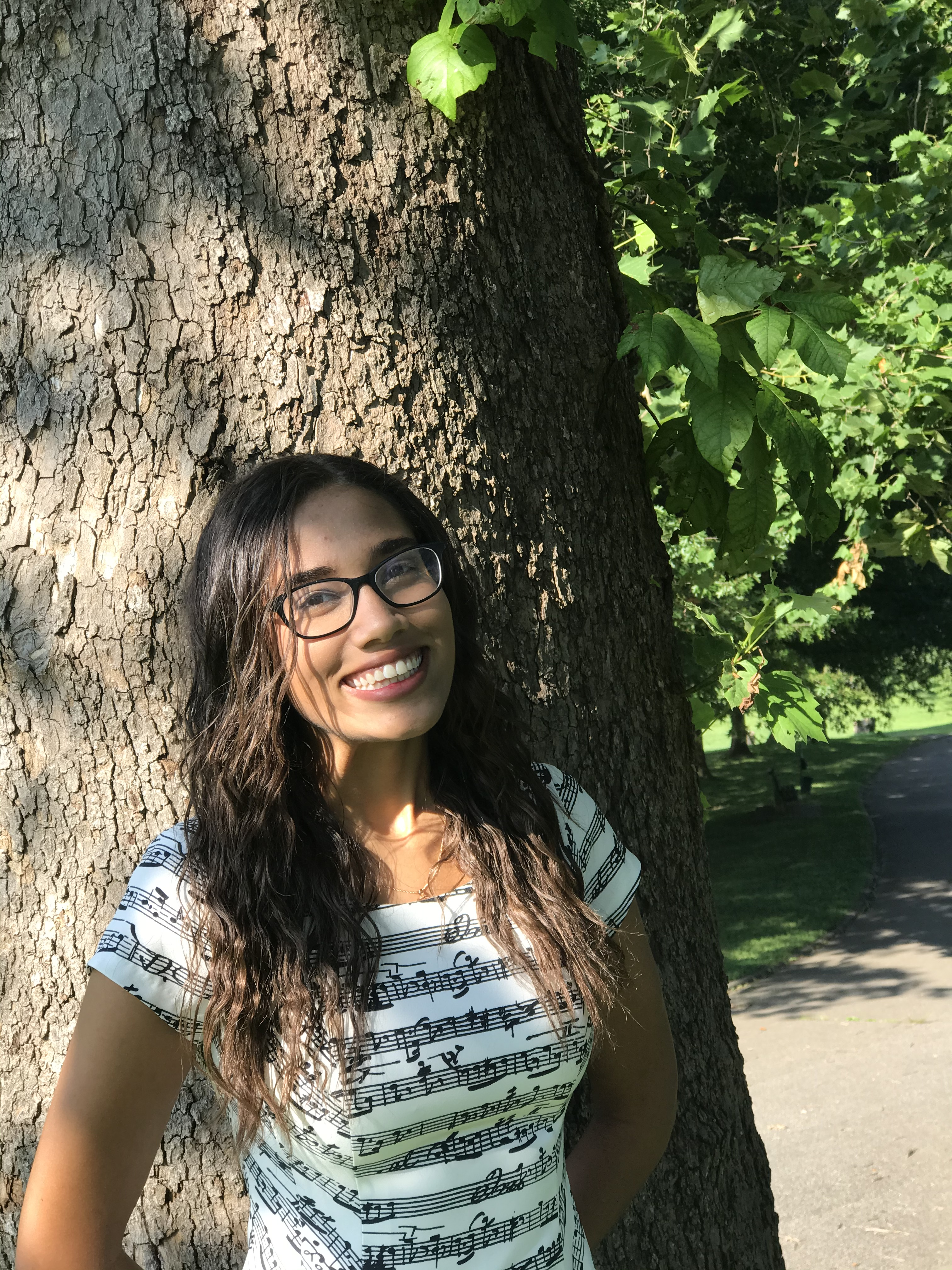 #WVSolutions Seekers
Rising Leader in WV Award
2021 Honoree

Brooklynne Hanshaw
Junior
Huntington High SchoolCabell County
“I'm sick & tired of life with no desire. I don't want                                                               a flame; I want a fire. I want to be the one who                                      stands up and says, “I'm gonna do something”.                                                                                                                              - Brooklynne Hanshaw
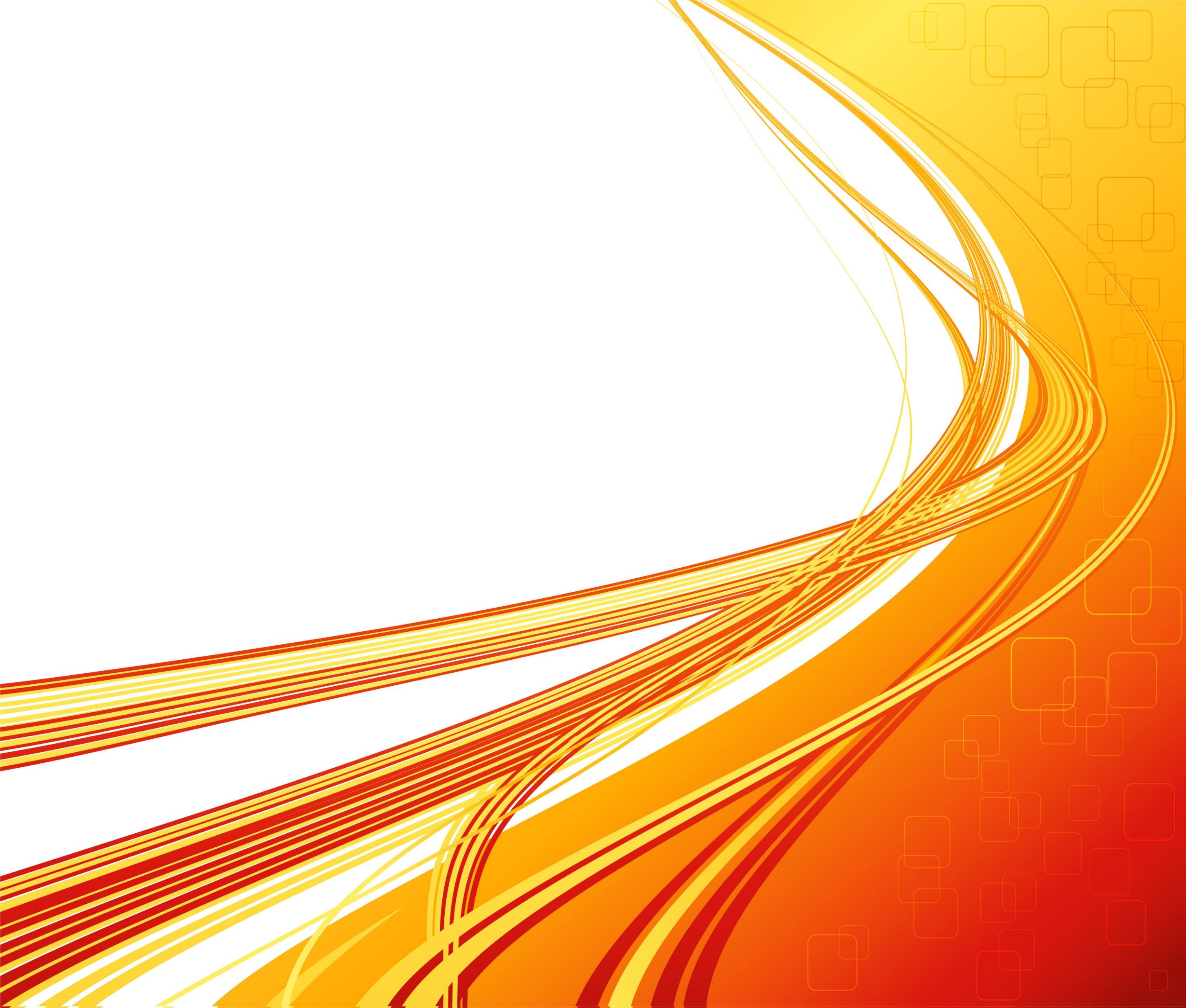 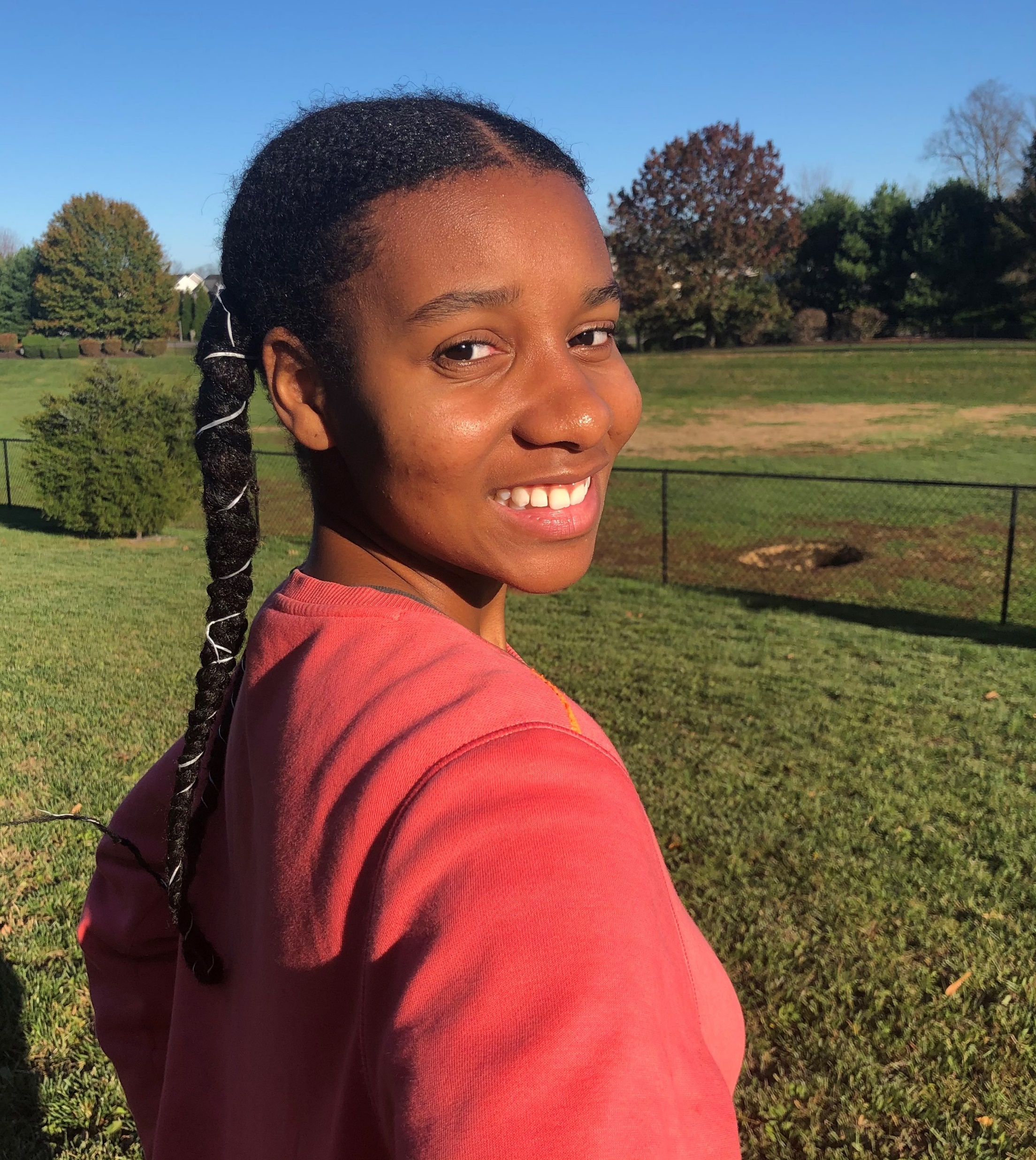 #WVSolutions Seekers
Rising Leader in WV Award
2021 Honoree

Melanie Jimmerson 
Senior
Martinsburg High SchoolBerkeley County
“Never let a problem stop you from the possibilities.”                                     - Mom
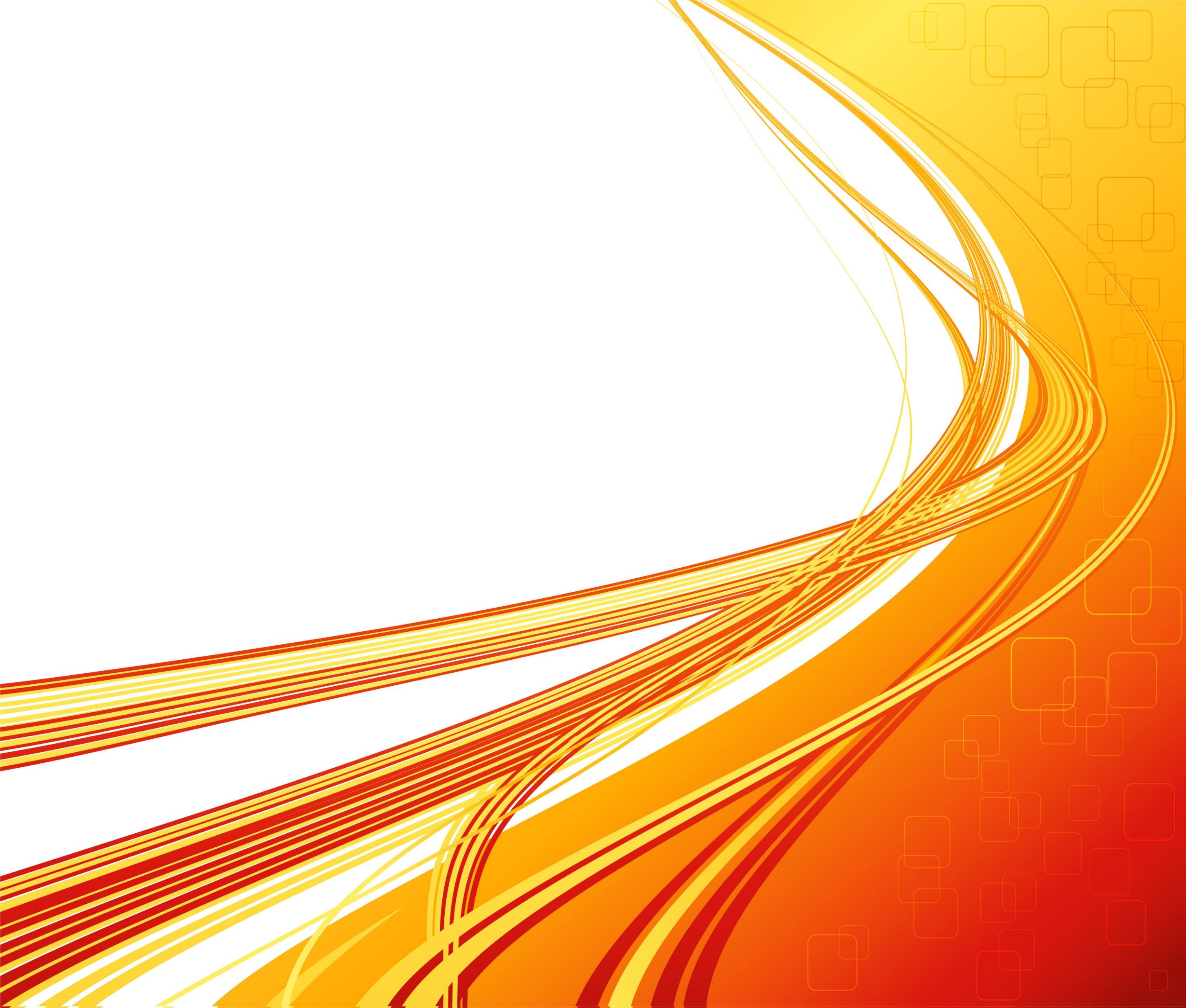 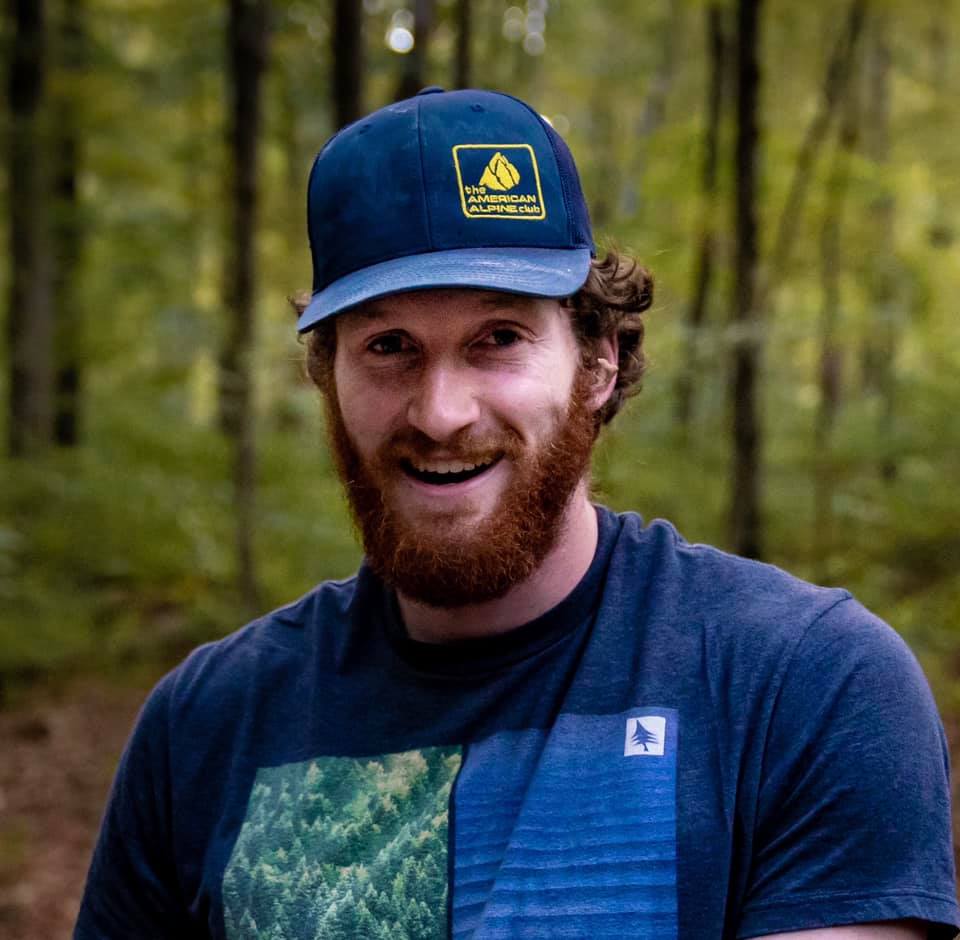 #WVSolutions Seekers
Rising Leader in WV Award
2021 Honoree

Mitch Lehman
Student
West Virginia University Institute of Technology
Fayette County
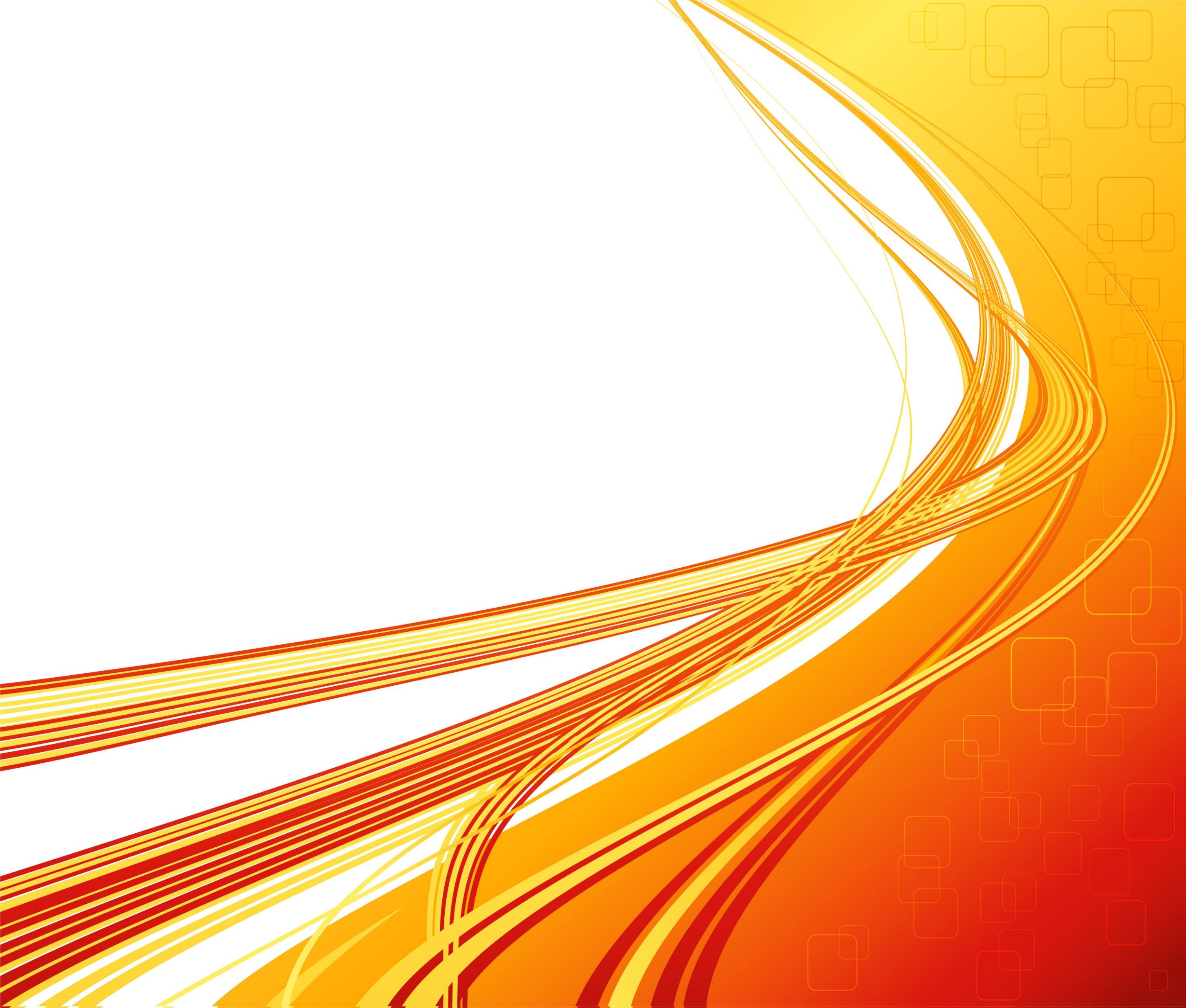 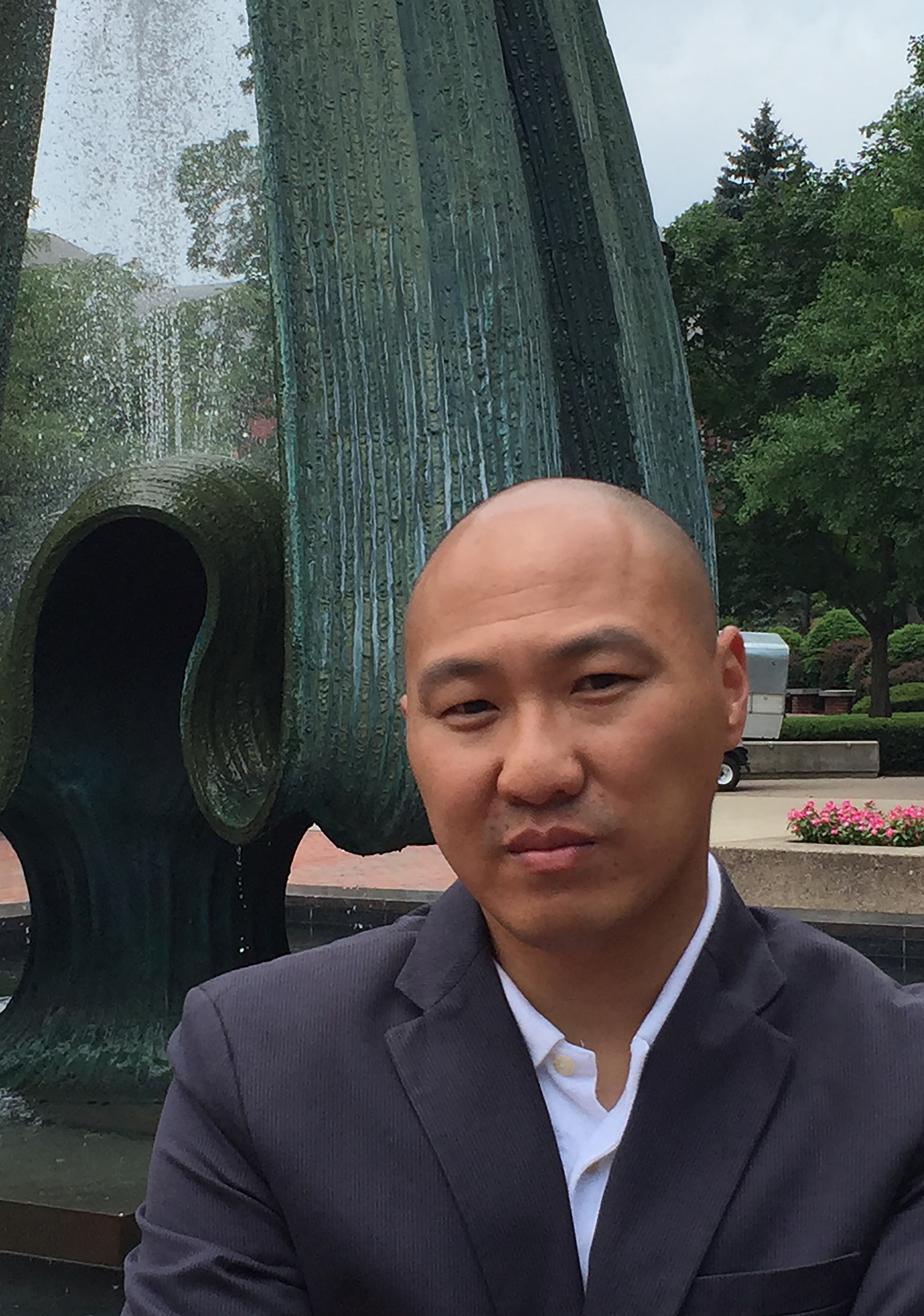 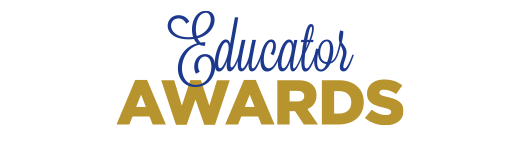 Ben Eng 
Assistant Professor of Marketing and EntrepreneurshipLewis College of BusinessMarshall University